Coping
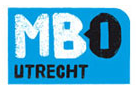 Coping
Uit het Engels ‘to cope with’  omgaan met…
De manier waarop iemand met stress, problemen en veranderingen omgaat én
Het gedrag wat daaruit voortvloeit
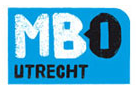 Coping
Beïnvloedende factoren:
Leeftijd
Levensfase
Mate van inzicht in de situatie 
Levensbeschouwing
Sociale netwerk
Professionele ondersteuning
Cognitieve en executieve functies
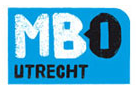 Cognitieve functies
Alle functies die mensen gebruiken om:
De wereld en zichzelf te kennen
Te onthouden wat belangrijk is
Te begrijpen wat er waargenomen wordt
Oplossingen te bedenken
Ingewikkelde handelingen uit te voeren
Te communiceren

Ook wel hogere hersenfuncties genoemd
Cognitieve functies
Geheugen
Oriëntatie 
Verwerken van ruimtelijke informatie
Taalfuncties 
Aandacht
Concentratie
Executieve functies
Cognitieve en executieve functies
Cognitieve functies
Basale vermogens
WAT en HOEVEEL iemand bezit aan kennis, vaardigheden en intellectuele begaafdheid
Executieve functies
Hogere controle van basale vermogens
OF en HOE iemand gebruik maakt van zijn kennis, vaardigheden en intellectuele begaafdheid
Executieve functies
Het systeem dat verschillende cognitieve functies met elkaar in verband brengt, integreert, en de afzonderlijke functies overstijgt
Functies die de sturing en controle over cognitieve processen bepalen
Verantwoordelijk voor de bewuste, gecontroleerde besturing van doelgericht gedrag in niet routine situaties.
Executieve functies
Initiëren: vermogen om met taken of handelingen te beginnen
Inhiberen; vermogen om taken of handelingen te beëindigen en impulsen af te remmen
Persisteren: vermogen om een taak of handeling vol te houden
Organiseren; vermogen om deelactiviteiten op elkaar af te stemmen
Adapteren; vermogen om (alternatieve) oplossingen te bedenken
Abstraheren; vermogen om afstand te nemen van het concrete
Superviseren: vermogen om eigen gedrag te overzien en zo nodig te corrigeren
Executieve functie
Kortom:
Plannen, organiseren, overzien, initiatief, abstract denken, reflecteren
Deze zijn nodig voor het starten van gedrag, het stoppen van gedrag en reguleren van gedrag
Copingsstrategieën
Adaptief
Effectief op de korte én de lange termijn
Maladaptief
(mogelijk) effectief op de korte termijn, maar geeft uiteindelijk problemen 
Lost het probleem niet op
Constructief en destructief
Probleemgericht en emotiegericht
Probleemgericht; oplossen van het probleem
Emotiegericht; gericht op de omgang met het probleem
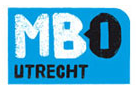 6 categorieën
Actief aanpakken
Emotiegericht
Vermijden
Geruststellende gedachten
Overcompensatie
Passiviteit
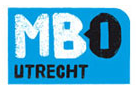 Opdracht
Wat betekent de theorie over de coping strategieën en het rouwproces voor jou als verzorgende/verpleegkundige?
Welke coping strategieën zie je in de praktijk; welk gedrag zie je hierbij in de praktijk? Maak hierbij een onderscheid tussen adaptieve en maladaptieve strategieën.
Welke bevorderende en belemmerende factoren zie je bij de zorgvragers?
Wat is jouw taak als begeleider van de zorgvrager hierbij?
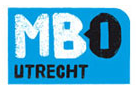